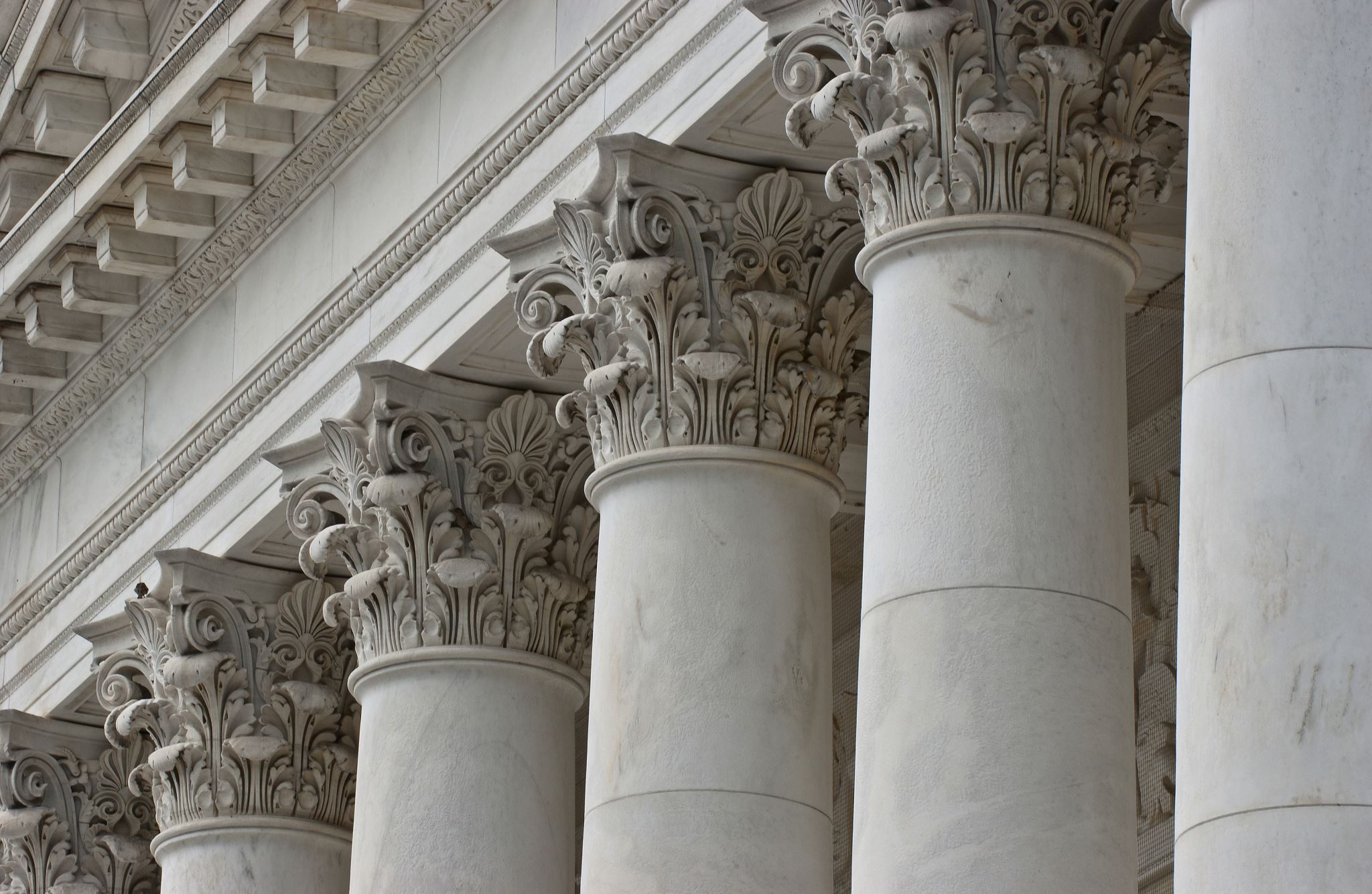 ELEMENTY PRAWA AUTORSKIEGO
PRAWO AUTORSKIE I PRAWO PRACY, PRAWO WŁASNOŚCI INTEELKTUALNEJ I PRAWO PRACY
BLOK : PRAWO AUTORSKIE 
DR HAB. JACEK BOROWICZ
PRAWO AUTORSKIE
Ustawa z dnia 4 lutego 1994 r.
 o prawie autorskim i prawach pokrewnych
PRAWO AUTORSKIE
Co jest podstawowym przedmiotem ochrony prawa autorskiego?


JEST NIM UTWÓR.
PRAWO AUTORSKIE
każdy przejaw działalności twórczej,
o indywidualnym charakterze, 
ustalony w jakiejkolwiek postaci, 
niezależnie od wartości, przeznaczenia
 i sposobu wyrażenia…

CZYLI NA PRZYKŁAD….
PRAWO AUTORSKIE
Od kiedy utwór jest objęty ochroną prawną?

….od chwili USTALENIA, chociażby miał postać nieukończoną.
PRAWO AUTORSKIE
Co trzeba zrobić, żeby formalnie twórca korzystał z  ochrony prawnej?

….NIC…

Brak formalności/procedur rejestracji.
PRAWO AUTORSKIE
AUTORSKIE PRAWA ZALEŻNE
Opracowanie cudzego utworu, w szczególności: - - tłumaczenie, 
- przeróbka, 
- adaptacja, 
…jest przedmiotem prawa autorskiego bez uszczerbku dla prawa do utworu pierwotnego…
PRAWO AUTORSKIE
AUTORSKIE PRAWA ZALEŻNE

zgoda twórcy na rozporządzanie i korzystanie prawem zależnym!
zgoda twórcy na opracowanie istniejącej bazy danych chronionej prawem autorskim
PRAWO AUTORSKIE
AUTORSKIE PRAWA ZALEŻNE

Opracowanie – bez zezwolenia

Korzystanie i rozporządzanie  –  zezwolenie twórcy utworu pierwotnego
PRAWO AUTORSKIE
ZBIORY UTWORÓW
- zbiory, 
- antologie, 
- wybory, 
- bazy danych, 
nawet jeżeli zawierają niechronione materiały są przedmiotem prawa autorskiego, JEŻELI…
PRAWO AUTORSKIE
Czego nie uznajemy za utwory objęte prawem autorskim?

odkrycia, idee, procedury, metody i zasady działania oraz koncepcje matematyczne.
akty normatywne lub ich urzędowe projekty;
urzędowe dokumenty, materiały, znaki i symbole;
opublikowane opisy patentowe lub ochronne;
proste informacje prasowe.
PRAWO AUTORSKIE
PODMIOT, KTÓREMU PRZYSŁUGUJE PRAWO AUTORSKIE.
PRAWO AUTORSKIE
PODSTAWOWA ZASADA

Prawo autorskie przysługuje TWÓRCY

...o ile ustawa nie stanowi inaczej.
PRAWO AUTORSKIE
A KTO JEST TWÓRCĄ???

domniemanie autorstwa – co to znaczy?
zatajenie autorstwa
współautorstwo
PRAWO AUTORSKIE
INNI UPRAWNIENI DO UTWORU
PRAWO AUTORSKIE
utwór zbiorowy (np. encyklopedia lub publikacja periodyczna)
 
producent lub wydawca

Prawa majątkowe

Prawo do tytułu
PRAWO AUTORSKIE
utwór zbiorowy (np. encyklopedia lub publikacja periodyczna) 

 poszczególne części mające samodzielne

ich twórcy

prawa majątkowe i osobiste
PRAWO AUTORSKIE
UTWÓR PRACOWNICZY
Co to jest?
Kiedy pracodawca ma prawo do utworu pracowniczego?
Jak odbywa się przyjęcie utworu przez pracodawcę (nabycie pierwotne czy wtórne)?
Jakie są konsekwencje nie rozpowszechnienia utworu przez pracodawcę?
Kto ma prawo do artefaktu?
PRAWO AUTORSKIE
UTWÓR PRACOWNICZY – ZASADY OGÓLNE
ART. 12
Jeżeli ustawa lub umowa o pracę nie stanowią inaczej, 
pracodawca, którego pracownik stworzył utwór w wyniku wykonywania obowiązków ze stosunku pracy, 
 
nabywa z chwilą przyjęcia utworu autorskie prawa majątkowe
 
 w granicach wynikających z celu umowy o pracę i zgodnego zamiaru stron.
PRAWO AUTORSKIE
UTWÓR PRACOWNICZY – ZASADY OGÓLNE
ART. 12

KONSEKWENCJE MILCZENIA PRACODAWCY

6 MIESIĘCY NA DECYZJĘ PRACODAWCY O ODRZUCENIU LUB POPRAWKACH DO UTWORU

BRAK REAKCJI = PRZYJĘCIE UTWORU BEZ ZASTRZEŻEŃ
PRAWO AUTORSKIE
UTWÓR PRACOWNICZY – ARTEFAKT

ART. 12 ust. 3

Jeżeli umowa o pracę nie stanowi inaczej, z chwilą przyjęcia utworu pracodawca nabywa własność przedmiotu, na którym utwór utrwalono.
PRAWO AUTORSKIE
UTWÓR PRACOWNICZY – PROGRAM KOMPUTEROWY

Art. 74 ust. 3
Problem prawdo programu komputerowego stworzonego przez pracownika.
Pierwotne nabycie praw majątkowych przez pracodawcę.
PRAWO AUTORSKIE
UTWÓR NAUKOWY

ART. 14.
Jakie prawa  do utworu naukowego pracownika przysługują pracodawcy - instytucji naukowej?

Pierwszeństwo publikacji
Korzystanie z materiału naukowego
PRAWO AUTORSKIE
Przywilej pierwszej publikacji pracy dyplomowej studenta
- podmiot uprawniony – uczelnia,
- pierwszeństwo w opublikowaniu pracy dyplomowej studenta,
- jeżeli uczelnia nie opublikowała pracy dyplomowej w terminie 6 miesięcy od dnia jej obrony, autor może ją opublikować, chyba że praca jest częścią utworu zbiorowego,
PRAWO AUTORSKIE
Prawo korzystania z pracy dyplomowej studenta oraz utworów doktoranta
Podmiot uprawniony: np. uczelnie, instytuty PAN, instytuty badawcze, właściwy minister
Bez zgody  autora i wynagrodzenia
Dla celów naukowych, organizacyjnych, dokumentacyjnych, archiwizacyjnych oraz antyplagiatowych,
PRAWO AUTORSKIE
ZAKRES PRAW AUTORSKICH
PRAWO AUTORSKIE
PRAWA  AUTORSKIE
  

OSOBISTE                                       MAJĄTKOWE
PRAWO AUTORSKIE
PRAWA OSOBISTE
To w szczególności prawo do:
1) autorstwa utworu;
PRAWO AUTORSKIE
PRAWA OSOBISTE
To w szczególności prawo do:
1) autorstwa utworu;
2) oznaczenia utworu swoim nazwiskiem lub pseudonimem albo do udostępniania go anonimowo;
PRAWO AUTORSKIE
PRAWA OSOBISTE
To w szczególności prawo do:
1) autorstwa utworu;
2) oznaczenia utworu swoim nazwiskiem lub pseudonimem albo do udostępniania go anonimowo;
3) nienaruszalności treści i formy utworu oraz jego rzetelnego wykorzystania;
PRAWO AUTORSKIE
PRAWA OSOBISTE
To w szczególności prawo do:
1) autorstwa utworu;
2) oznaczenia utworu swoim nazwiskiem lub pseudonimem albo do udostępniania go anonimowo;
3) nienaruszalności treści i formy utworu oraz jego rzetelnego wykorzystania;
4) decydowania o pierwszym udostępnieniu utworu publiczności;
PRAWO AUTORSKIE
PRAWA OSOBISTE
To w szczególności prawo do:
1) autorstwa utworu;
2) oznaczenia utworu swoim nazwiskiem lub pseudonimem albo do udostępniania go anonimowo;
3) nienaruszalności treści i formy utworu oraz jego rzetelnego wykorzystania;
4) decydowania o pierwszym udostępnieniu utworu publiczności;
5) nadzoru nad sposobem korzystania z utworu.
PRAWO AUTORSKIE
PRAWA OSOBISTE


NIEOGRANICZONE W CZASIE !
PRAWO AUTORSKIE
PRAWA MAJĄTKOWE
Jeżeli ustawa nie stanowi inaczej, twórcy przysługuje wyłączne prawo do:
korzystania z utworu i rozporządzania nim na wszystkich polach eksploatacji oraz 
do wynagrodzenia za korzystanie z utworu.
PRAWO AUTORSKIE
PRAWA MAJĄTKOWE
PAMIĘTAMY : 
ustawa może przewidywać, że prawa majątkowe w określonych sytuacjach służą innemu podmiotowi np. pracodawcy, producentowi, wydawcy itd.
PRAWO AUTORSKIE
PRAWA MAJĄTKOWE – POLA EKSPLOATACJI

1)  wytwarzanie określoną techniką egzemplarzy utworu,
PRAWO AUTORSKIE
PRAWA MAJĄTKOWE – POLA EKSPLOATACJI

2) wprowadzanie do obrotu, użyczenie lub najem oryginału albo egzemplarzy;
PRAWO AUTORSKIE
PRAWA MAJĄTKOWE – POLA EKSPLOATACJI

3) publiczne wykonanie, wystawienie, wyświetlenie, odtworzenie oraz nadawanie i reemitowanie, a także publiczne udostępnianie utworu w taki sposób, aby każdy mógł mieć do niego dostęp w miejscu i w czasie przez siebie wybranym.
PRAWO AUTORSKIE
PRAWA MAJĄTKOWE 


OGRANICZONE W CZASIE!
PRAWO AUTORSKIE
Zasada: 

AUTORSKIE PRAWA MAJĄTKOWE GASNĄ Z UPŁYWEM LAT SIEDEMDZIESIĘCIU.
PRAWO AUTORSKIE
OCHRONA PRAW AUTORSKICH
PRAWO AUTORSKIE
OCHRONA PRAW AUTORSKICH 
OSOBISTYCH
PRAWO AUTORSKIE
Twórca, którego autorskie prawa osobiste zostały zagrożone lub naruszone cudzym działaniem, może żądać :

zaniechania tego działania,  
usunięcia skutków dokonanego naruszenia , w szczególności złożenia publiczne oświadczenie o odpowiedniej treści i formie,
jeżeli naruszenie było zawinione, sąd może przyznać twórcy odpowiednią sumę pieniężną tytułem zadośćuczynienia za doznaną krzywdę lub - na żądanie twórcy - zobowiązać sprawcę, aby uiścił odpowiednią sumę pieniężną na wskazany przez twórcę cel społeczny.
PRAWO AUTORSKIE
Twórca, którego autorskie prawa majątkowe zostały naruszone cudzym działaniem, może żądać: 
zaniechania naruszania,
usunięcia skutków naruszenia,
naprawienia wyrządzonej szkody,
wydania uzyskanych korzyści,
publicznego oświadczenia o naruszeniu cudzych praw autorskich
PRAWO AUTORSKIE
Inne konsekwencje  naruszenia autorskich praw majątkowych 
na wniosek pokrzywdzonego 
Orzeczenie o  wycofaniu z obrotu, przyznaniu uprawnionemu na poczet należnego odszkodowania lub zniszczeniu przedmiotów praw autorskich wytworzonych z naruszaniem prawa, środków i materiałów i urządzeń służących do naruszenia prawa.
PRAWO AUTORSKIE
DOZWOLONY UŻYTEK UTWORÓW CHRONIONYCH
PRAWO AUTORSKIE
Dozwolony użytek osobisty

nieodpłatne korzystanie z już rozpowszechnionego utworu w zakresie własnego użytku osobistego
PRAWO AUTORSKIE
Dozwolony użytek osobisty

nieodpłatne korzystanie z pojedynczych egzemplarzy utworów przez krąg osób pozostających w związku osobistym,
 w szczególności pokrewieństwa, powinowactwa lub stosunku towarzyskiego,
PRAWO AUTORSKIE
Inne przypadki dozwolonego użytku
Utrwalanie utworów przez organizacje radiowe i telewizyjne dla potrzeb swoich nadań
Rozpowszechnianie utworów za pomocą anteny zbiorowej oraz sieci kablowej (Dozwolony użytek w związku z wykorzystywaniem odbiorników).
Tzw. prawo przedruku
PRAWO AUTORSKIE
Inne przypadki dozwolonego użytku
Przytaczanie utworów w programach informacyjnych
Wolno korzystać w granicach uzasadnionych celem informacji z przemówień politycznych i mów wygłoszonych na publicznych rozprawach, a także fragmentów publicznych wystąpień, wykładów oraz kazań
PRAWO AUTORSKIE
Inne przypadki dozwolonego użytku
Korzystanie z utworów w celach dydaktycznych lub naukowych (np. szkoły, uczelnie, instytut badawcze)
Dozwolony użytek przysługujący bibliotekom, archiwom, szkołom
Prawo cytatu
Parodia, pastisz, karykatura
PRAWO AUTORSKIE
Inne przypadki dozwolonego użytku
Dozwolony użytek utworów podczas ceremonii i uroczystości
Prawo wystawiania dzieła plastycznego i jego kopii
Wykorzystywanie utworów dla dobra osób niepełnosprawnych
Korzystanie z utworów na potrzeby postępowania administracyjnego lub sądowego
PRAWO AUTORSKIE
Inne przypadki dozwolonego użytku
Korzystanie z utworów w celu reklamy wystawy publicznej lub publicznej sprzedaży
Korzystanie z utworów w związku z prezentacją lub naprawą sprzętu
Korzystanie z utworów w związku z odbudową lub remontem obiektu budowlanego
PRAWO AUTORSKIE
DOZWOLONY UŻYTEK - GRANICE

Można korzystać z utworów w granicach dozwolonego użytku pod warunkiem wymienienia imienia i nazwiska twórcy oraz źródła.
Dozwolony użytek nie może naruszać normalnego korzystania z utworu lub godzić w słuszne interesy twórcy.
PRAWO AUTORSKIE
INNE PRZEDMIOTY PRAWA AUTORSKIEGO
PRAWO AUTORSKIE
OCHRONA WIZERUNKU

Rozpowszechnianie za zgodą albo za zapłatą

Wyjątek:
osoba powszechnie znana
osoba w tle
PRAWO AUTORSKIE
OCHRONA KORESPONDENCJI

Jeżeli ADRESAT, nie wyraził innej woli, 
rozpowszechnianie korespondencji, w okresie dwudziestu lat od jej śmierci, wymaga zezwolenia małżonka, a w jego braku kolejno zstępnych, rodziców lub rodzeństwa.
PRAWO AUTORSKIE
Wizerunek i korespondencja podlegają ochronie przez 20 lat od śmierci uprawnionego.
PRAWO AUTORSKIE
TAJEMNICA ŹRÓDEŁ INFORMACJI
1.  Twórca, a wydawca lub producent na żądanie twórcy mają obowiązek zachowania w tajemnicy źródeł informacji wykorzystanych w utworze oraz nieujawniania związanych z tym dokumentów.
2.  Ujawnienie tajemnicy jest dozwolone za zgodą osoby, która powierzyła tajemnicę, lub na podstawie postanowienia właściwego sądu.
PRAWO AUTORSKIE
PRAWA POKREWNE PRAWU AUTORSKIEMU
PRAWO AUTORSKIE
Najważniejsze prawa pokrewne:
Prawo wykonawców do artystycznego wykonania
Prawa producentów do fonogramów                                             i wideogramów
Prawo organizacji RTV do nadań programów rtv
PRAWO AUTORSKIE
PRAWO DO ARTYSTYCZNEGO WYKONANIA

aktorów, recytatorów, dyrygentów, instrumentalistów, wokalistów, tancerzy i mimów oraz innych osób w sposób twórczy przyczyniających się do powstania wykonania.
PRAWO AUTORSKIE
ARTYSTYCZNE WYKONANIE – UPRAWNIENIA
ochrona dóbr osobistych („autorstwo” wykonania),
korzystanie z artystycznego wykonania i rozporządzania prawami do niego ale tylko w zakresie wskazanym w ustawie,
prawo do wynagrodzenia od korzystających z wykonania,
PRAWO AUTORSKIE
ARTYSTYCZNE WYKONANIE 
FILM
Zawarcie umowy o udział w utworze audiowizualnym przenosi prawo do korzystania i rozporządzania artystycznym wykonaniem w ramach tego dzieła  na producenta.
PRAWO AUTORSKIE
ARTYSTYCZNE WYKONANIE 

Okres ochrony: 50 lat następujących po roku, w którym nastąpiło artystyczne wykonanie…
PRAWO AUTORSKIE
PRAWA DO FONOGRAMÓW   I WIDEOGRAMÓW

Prawa do pierwszych utrwaleń dźwięku, obraz, dźwięku z obrazem.
PRAWO AUTORSKIE
PRAWA DO FONOGRAMÓW   I WIDEOGRAMÓW

Autor i wykonawca zachowują swoje prawa
Producentowi fonogramu lub wideogramu przysługuje wyłączne prawo do rozporządzania i korzystania z fonogramu lub wideogramu w zakresie określonym w ustawie
PRAWO AUTORSKIE
Producentowi fonogramu lub wideogramu przysługuje wyłączne prawo do rozporządzania i korzystania z fonogramu lub wideogramu w zakresie:
1) zwielokrotniania określoną techniką;
2) wprowadzenia do obrotu;
3) najmu oraz użyczania egzemplarzy;
4) publicznego udostępniania fonogramu lub wideogramu w taki sposób, aby każdy mógł mieć do niego dostęp w miejscu i w czasie przez siebie wybranym.
5)  w przypadku nadawania, reemitowania lub odtwarzania wprowadzonego do obrotu fonogramu lub wideogramu, producentowi przysługuje prawo do stosownego wynagrodzenia.
PRAWO AUTORSKIE
PRAWO DO NADAŃ PROGRAMÓW RTV
organizacji radiowej lub telewizyjnej przysługuje wyłączne prawo do rozporządzania i korzystania ze swoich nadań programów w zakresie:

1) utrwalania;
2) zwielokrotniania określoną techniką;
3) nadawania przez inną organizację radiową lub telewizyjną;
4) reemitowania;
5) wprowadzania do obrotu ich utrwaleń;
6) odtwarzania w miejscach dostępnych za opłatą wstępu;
7) udostępniania ich utrwaleń w taki sposób, aby każdy mógł mieć do nich dostęp w miejscu i w czasie przez siebie wybranym.
PRAWO AUTORSKIE
ODPOWIEDZIALNOŚĆ KARNA 
Kto przywłaszcza sobie autorstwo albo wprowadza w błąd co do autorstwa całości lub części cudzego utworu albo artystycznego wykonania…
Kto rozpowszechnia bez podania nazwiska lub pseudonimu twórcy cudzy utwór…
PRAWO AUTORSKIE
ODPOWIEDZIALNOŚĆ KARNA 
Kto w celu osiągnięcia korzyści majątkowej w jeszcze inny sposób narusza cudze prawa autorskie lub prawa pokrewne określone w ustawie…
Kto bez uprawnienia albo wbrew jego warunkom rozpowszechnia cudzy utwór (nawet bez celu majątkowego!) w wersji oryginalnej albo w postaci opracowania, artystyczne wykonanie, fonogram, wideogram lub nadanie…
PRAWO AUTORSKIE
ODPOWIEDZIALNOŚĆ KARNA 
Kto bez uprawnienia albo wbrew jego warunkom w celu rozpowszechnienia utrwala lub zwielokrotnia cudzy utwór w wersji oryginalnej lub w postaci opracowania, artystyczne wykonanie, fonogram, wideogram lub nadanie…
PRAWO AUTORSKIE
ODPOWIEDZIALNOŚĆ KARNA 
Kto w celu osiągnięcia korzyści majątkowej przedmiot będący nośnikiem utworu (…) bez uprawnienia albo wbrew jego warunkom nabywa lub pomaga w jego zbyciu albo przedmiot ten przyjmuje lub pomaga w jego ukryciu…
PRAWO AUTORSKIE
ODPOWIEDZIALNOŚĆ KARNA 
Kto wytwarza urządzenia lub ich komponenty przeznaczone do niedozwolonego usuwania lub obchodzenia skutecznych technicznych zabezpieczeń przed odtwarzaniem, przegrywaniem lub zwielokrotnianiem utworów lub przedmiotów praw pokrewnych albo dokonuje obrotu takimi urządzeniami lub ich komponentami, albo reklamuje je w celu sprzedaży lub najmu…